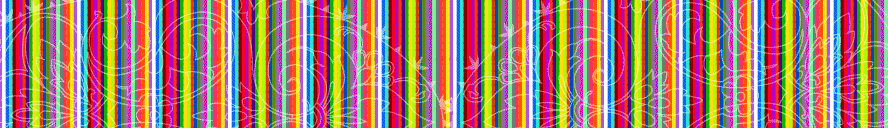 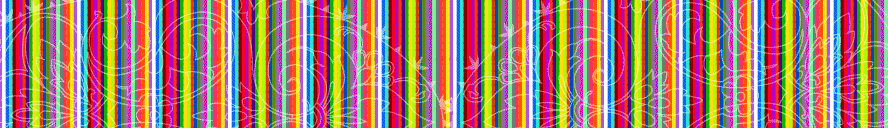 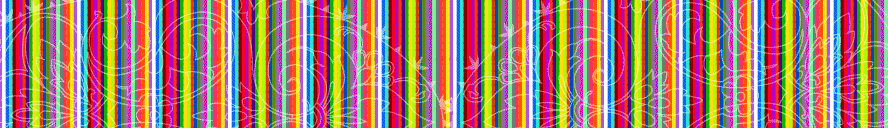 Твори!
Дерзай!
Мечтай!
Развивайся!
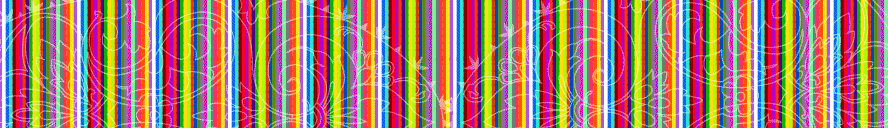 Южнокорейский Burger King разработал меню для собак
«ВкусВилл» поделится с сотрудниками 20% акций сети
«Яндекс. Еда» открывает зоны отдыха для курьеров
«Яндекс. Еда» открывает зоны отдыха для курьеров
«Мега Белая Дача» открыла новый формат онлайн-шопинга
«Лента» готовится к тестированию системы автоматизированного планирования смен в супермаркетах Новосибирска и Санкт-Петербурга
«Лента» готовится к тестированию системы автоматизированного планирования смен в супермаркетах Новосибирска и Санкт-Петербурга
«Лента» готовится к тестированию системы автоматизированного планирования смен в супермаркетах Новосибирска и Санкт-Петербурга
X5 Group открыла подписку для всех клиентов
X5 Group открыла подписку для всех клиентов
X5 Group открыла подписку для всех клиентов
«Самокат» подал в суд против Apple
«Самокат» подал в суд против Apple
«Самокат» подал в суд против Apple
Перевозчики теряют десятки миллионов в день на российско-китайской границе
Перевозчики теряют десятки миллионов в день на российско-китайской границе
Перевозчики теряют десятки миллионов в день на российско-китайской границе
Перевозчики теряют десятки миллионов в день на российско-китайской границе
Банк IKEA не добился успеха в России
Банк IKEA не добился успеха в России
Банк IKEA не добился успеха в России
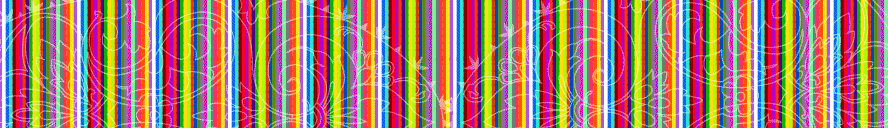 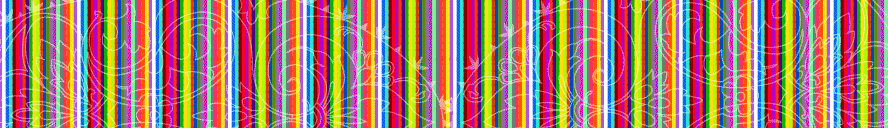 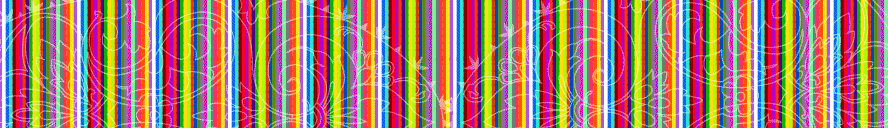 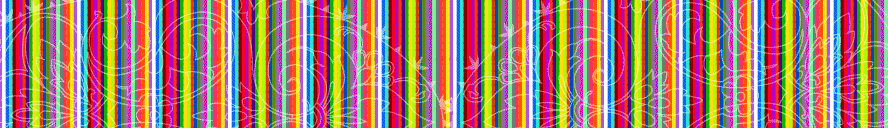